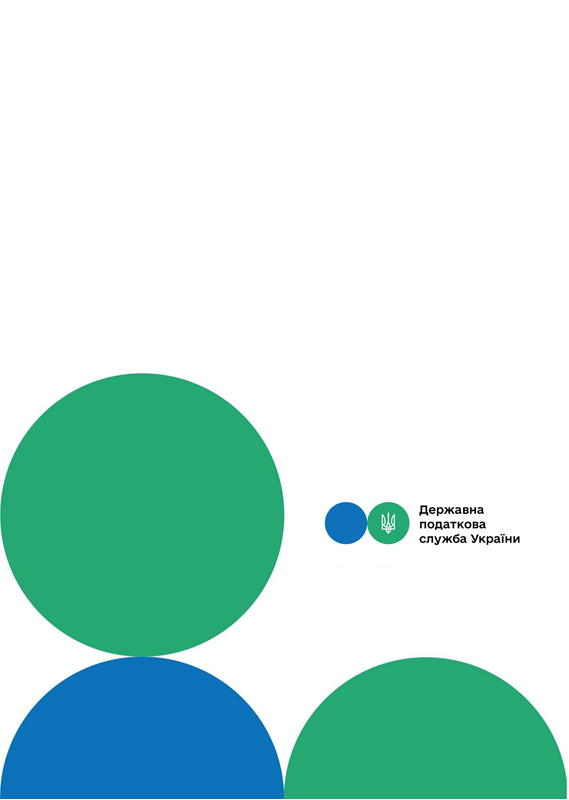 Головне управління ДПС у м. Києві
Друзі, підписуйтеся на офіційні сторінки Державної податкової служби України у соціальних мережах, де ви зможете переглянути новини, актуальні роз'яснення податкових новацій, а також інфографіки, коментарі керівництва, фахівців служби! Буде корисно та цікаво!
Спілкуйтеся з податковою службою дистанційно за допомогою сервісу  «InfoTAX»:
Закон № 2888: 
з 01 квітня 2023 року повідомляти про відкриття/закриття рахунків платників податків повинні не лише банки та інші фінансові установи, а й небанківські надавачі платіжних послуг, емітенти електронних грошей
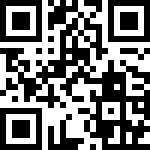 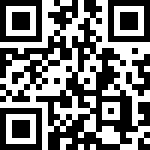 канал ДПС «Telegram»
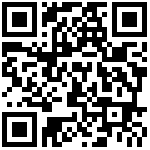 сторінка на «Youtube» каналі ДПС
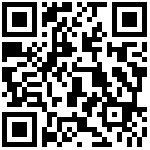 сторінка ДПС на «Facеbook»
Офіційний веб-портал  Державної податкової  служби України: tax.gov.ua
Інформаційно-довідковий департамент ДПС: 0-800-501-007
Квітень 2023
3
Головне управління ДПС у м. Києві інформує, що 01 квітня 2023 року набув чинності Закон України від 12 січня 2023 року № 2888-ІХ «Про внесення змін до Податкового кодексу України та інших законодавчих актів України щодо платіжних послуг», яким внесено зміни до окремих положень Податкового кодексу України, зокрема, в частині обліку електронних гаманців та рахунків відкритих платникам податків небанківськими надавачами платіжних послуг, сплати податків електронними грошима та використання інших платіжних операцій, що запроваджені Законом України від 30 червня 2021 року № 1591-IX «Про платіжні послуги».
	Так, після набрання чинності змін, внесених Законом № 2888, обов’язок надсилати до контролюючих органів повідомлення про відкриття/закриття рахунків платників податків виникає не лише у банків та інших фінансових установ, а і у небанківських надавачів платіжних послуг, емітентів електронних грошей.
	Емітенти електронних грошей зобов’язані надіслати повідомлення про відкриття або закриття електронного гаманця платника податків – юридичної особи (резидента і нерезидента), у тому числі відкритого через його відокремлені підрозділи, чи самозайнятої фізичної особи до контролюючого органу, в якому обліковується платник податків, у день відкриття/закриття рахунку/електронного гаманця (п. 69.2 ст. 69 ПКУ).
	Порядок подання повідомлень про відкриття/закриття рахунків платників податків у банках та інших фінансових установах до контролюючих органів затверджений наказом Міністерства фінансів України від 18 серпня 2015 року № 721 зі змінами та доповненнями.
Відповідальність за неподання небанківськими надавачами платіжних послуг, емітентами електронних грошей відповідним контролюючим органам в установлений ст. 69 ПКУ строк повідомлення про відкриття/закриття рахунків/електронних гаманців платників податків встановлена п. 118.1 ст. 118 ПКУ та передбачає накладення штрафу у розмірі 680 гривень за кожний випадок неподання або затримки. 
 	Крім того, встановлюється відповідальність за здійснення видаткових операцій за електронним гаманцем платника податків до отримання повідомлення відповідного контролюючого органу про взяття рахунку на облік у контролюючих органах (накладення штрафу на небанківського надавача платіжних послуг, емітента електронних грошей в розмірі 10 відсотків суми всіх операцій за весь період до отримання такого повідомлення, здійснених з використанням таких рахунків (крім операцій з перерахування коштів до бюджетів або державних цільових фондів), але не менш як 1700 гривень) (п. 118.2 ст. 118 ПКУ).
	Водночас, небанківські надавачі платіжних послуг, емітенти електронних грошей зобов’язані подати до контролюючих органів повідомлення про відкриття щодо рахунків/електронних гаманців, не закритих на день набрання чинності Законом № 2888 і відкритих платникам податків, визначеним п. 69.1 ст. 69 ПКУ.
	Такі повідомлення мають бути подані протягом одного місяця з дня припинення або скасування воєнного, надзвичайного стану на території України (пп. 69.32 п. 69 підрозд. ХХ «Перехідні положення» ПКУ).
1
2